A Short History of Freemasonry
Written by Bob Roth
Masonic History
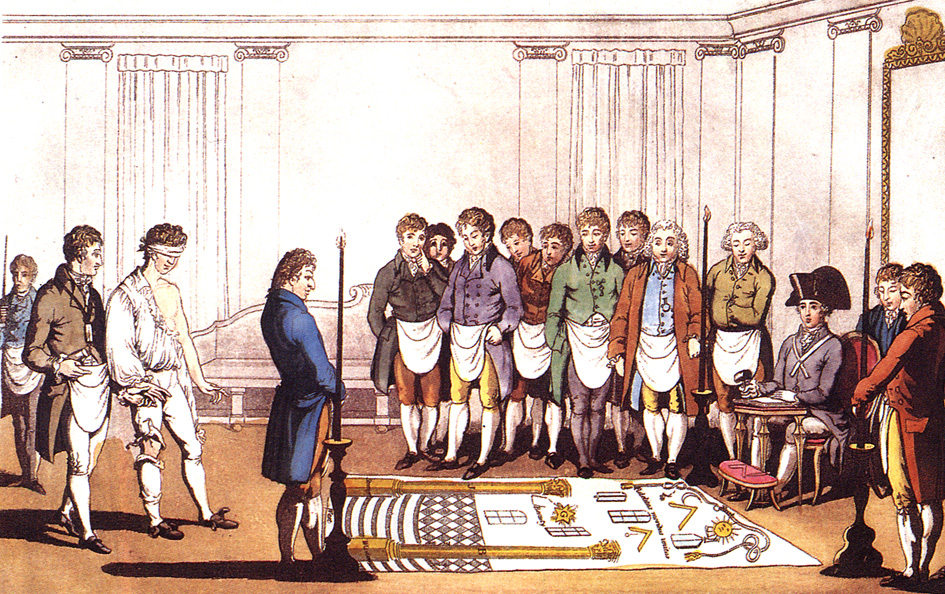 Masonic History is…Muddy
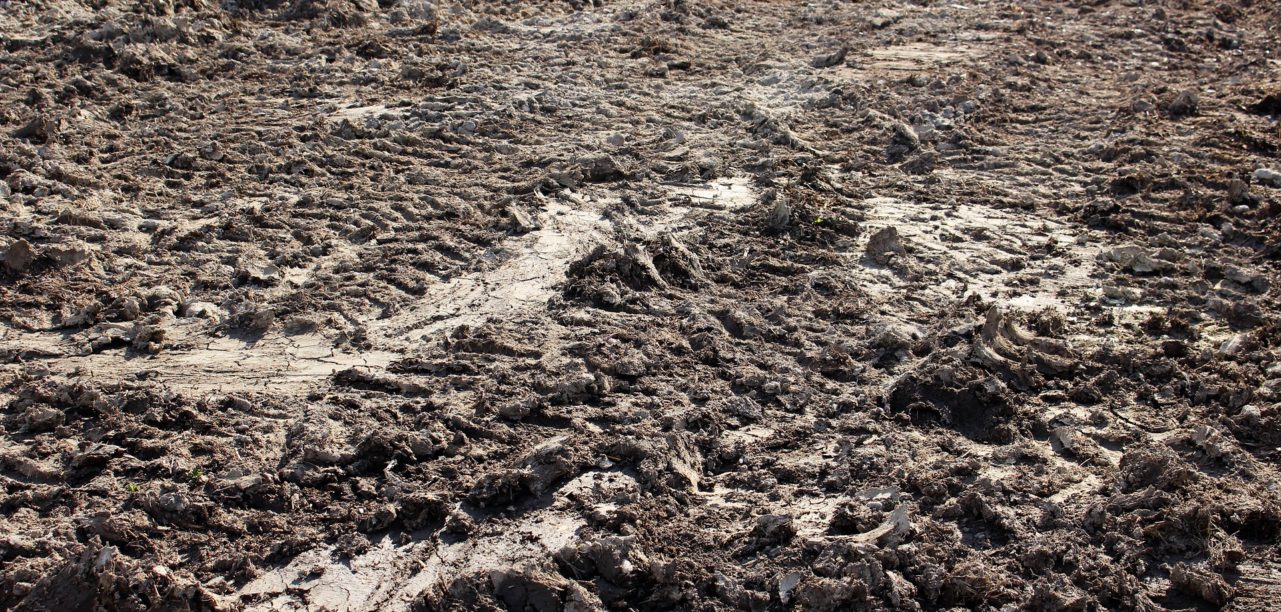 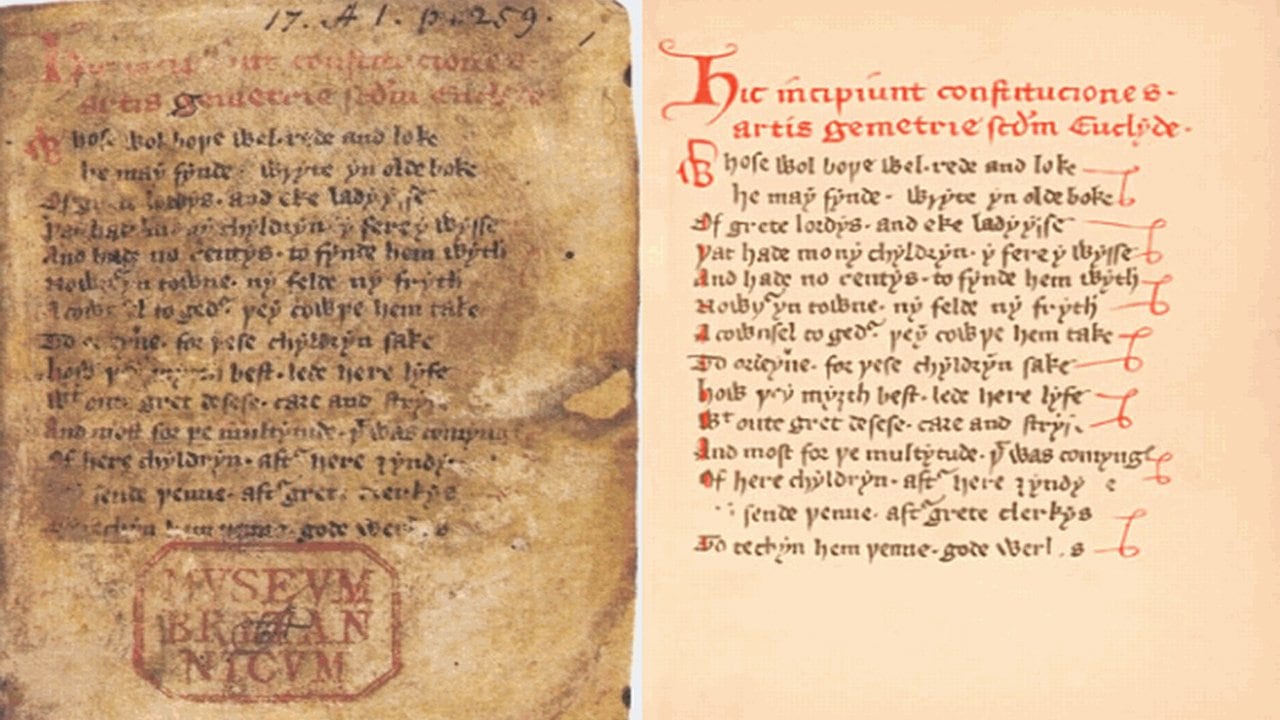 Two Main Theories
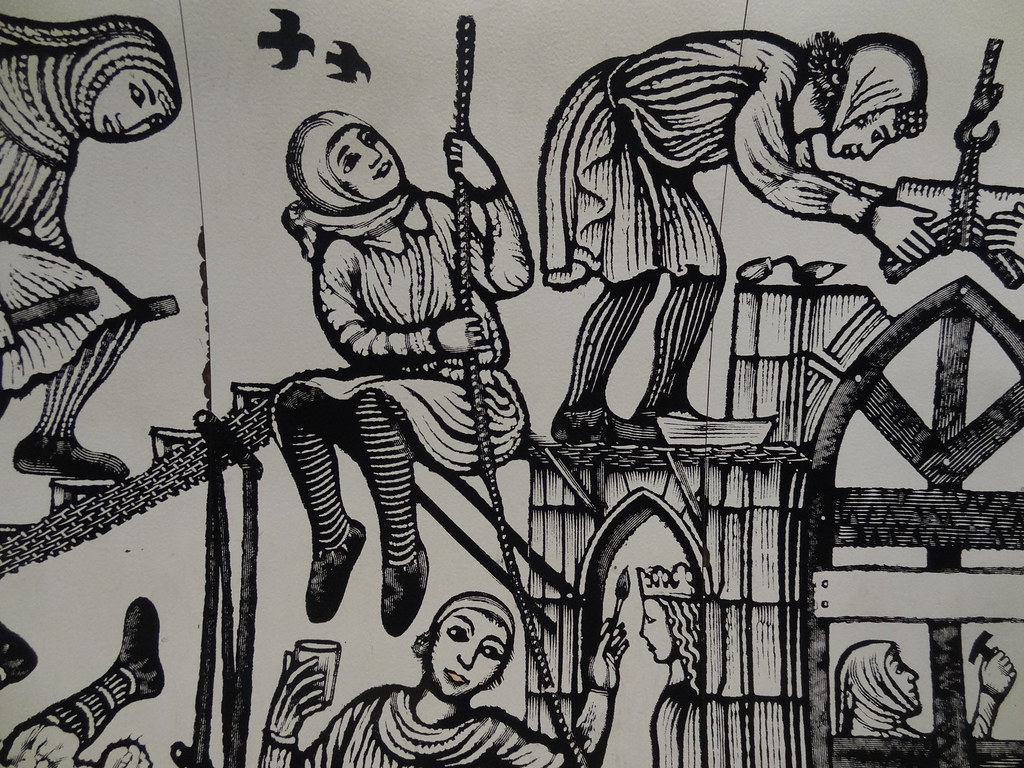 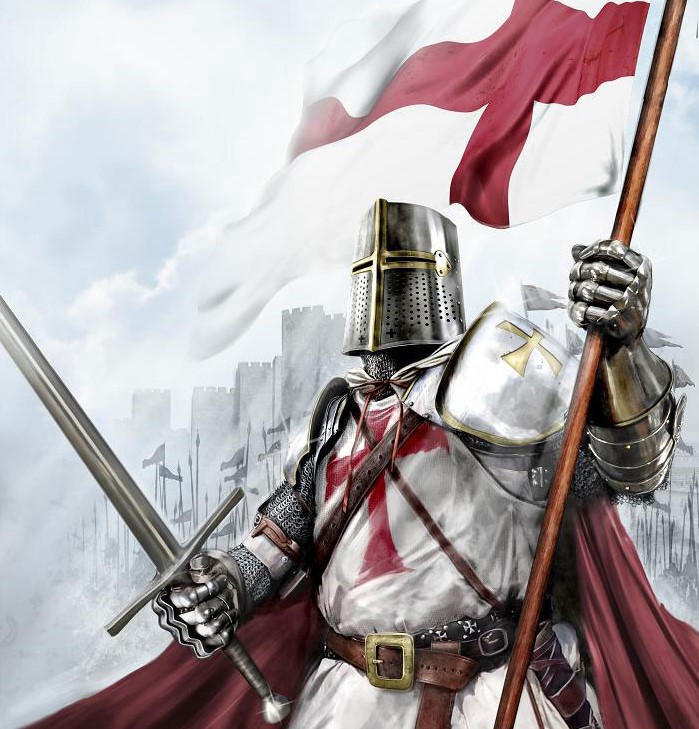 Templar Theory
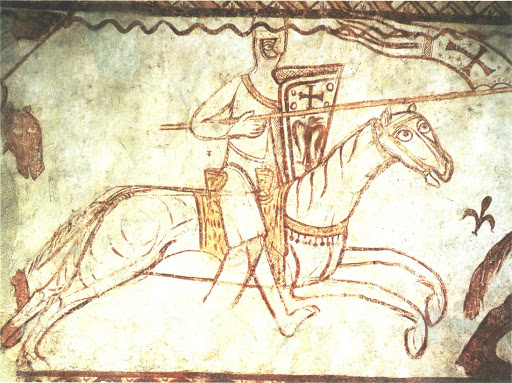 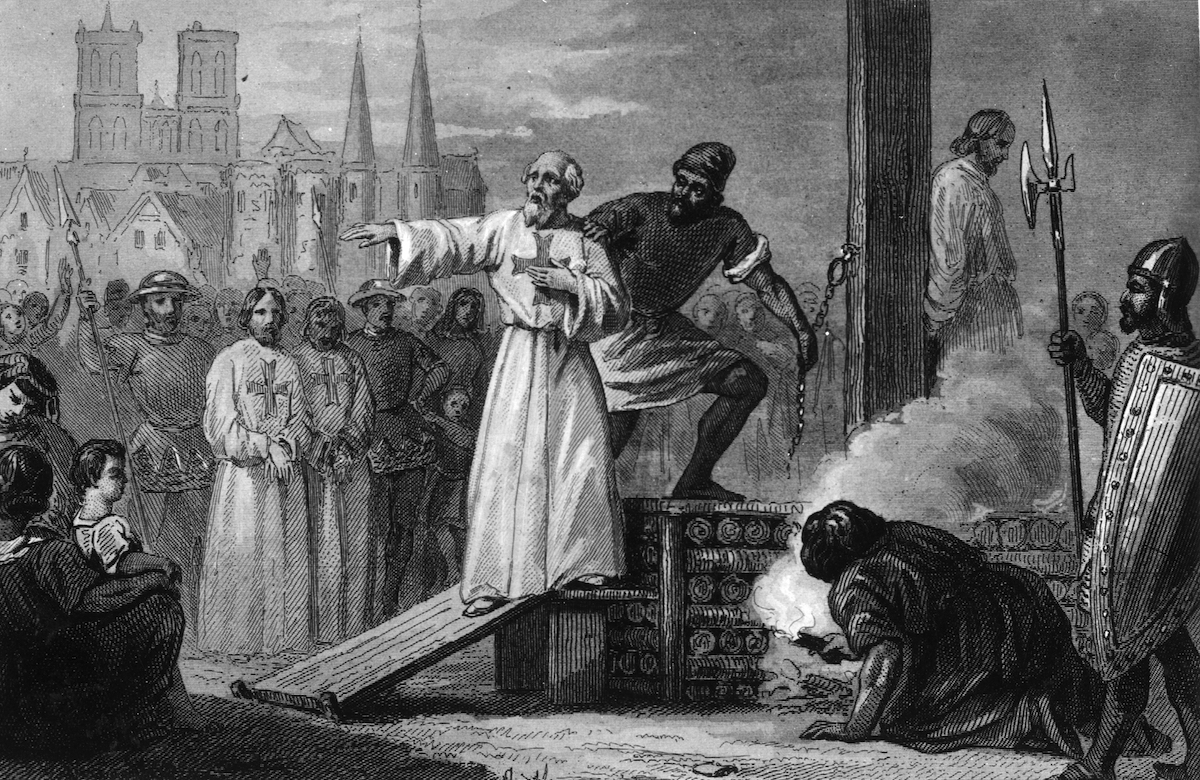 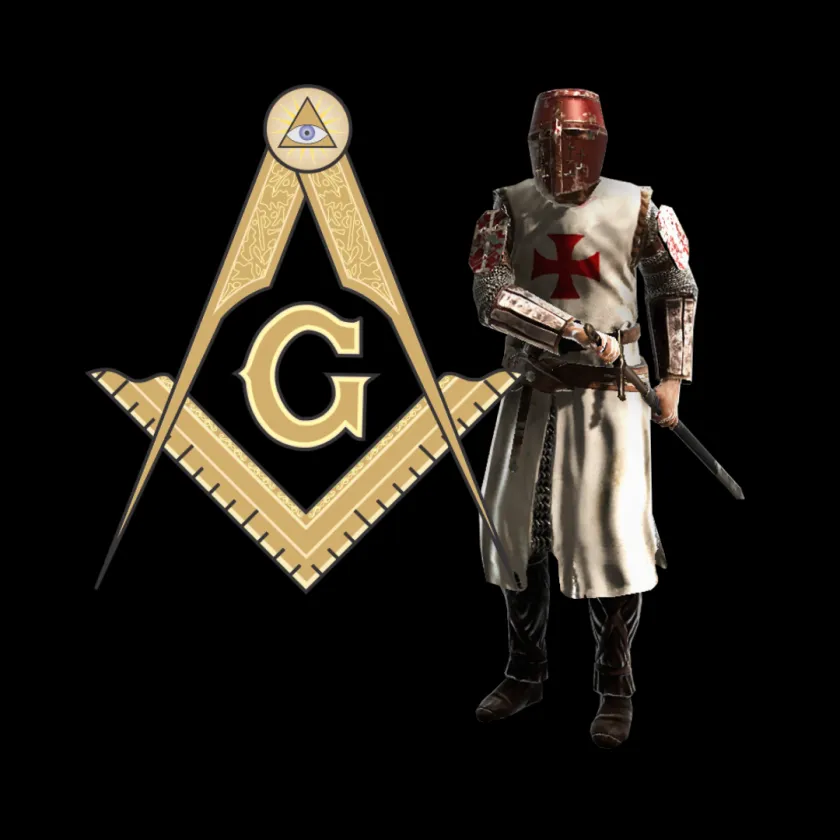 Medieval Stone Masons Theory
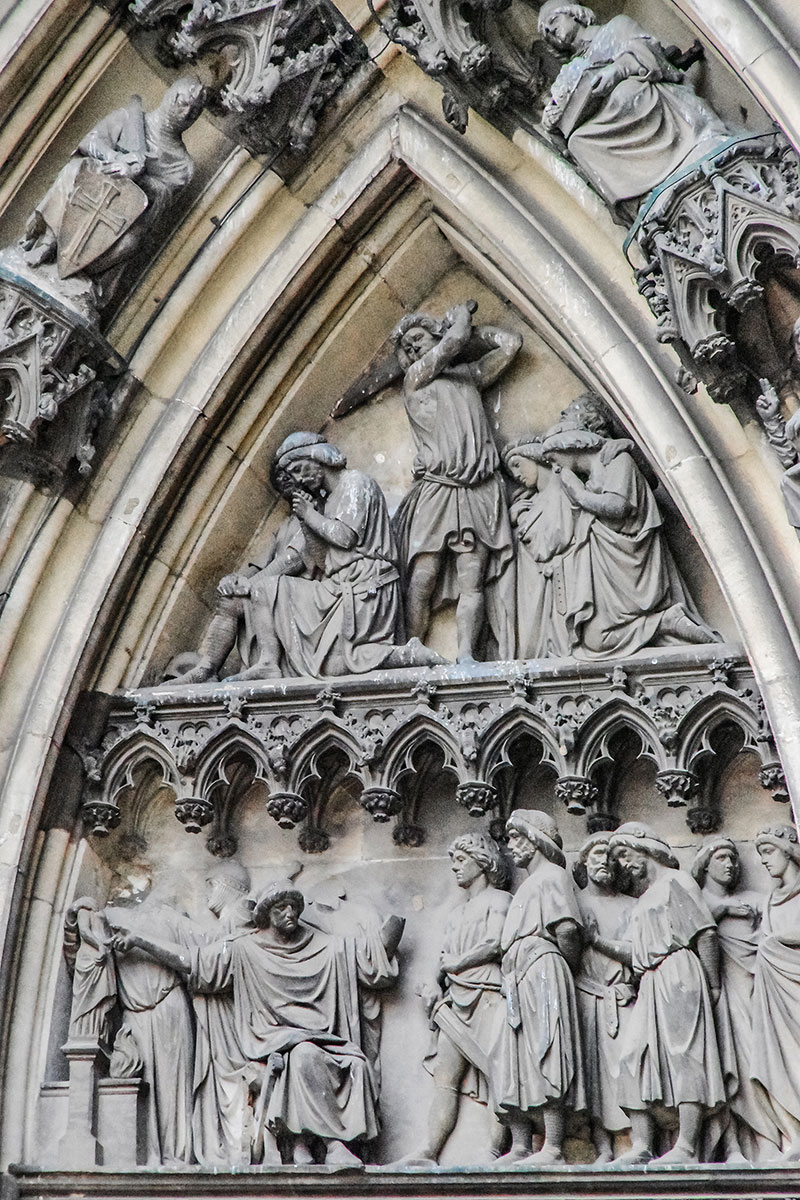 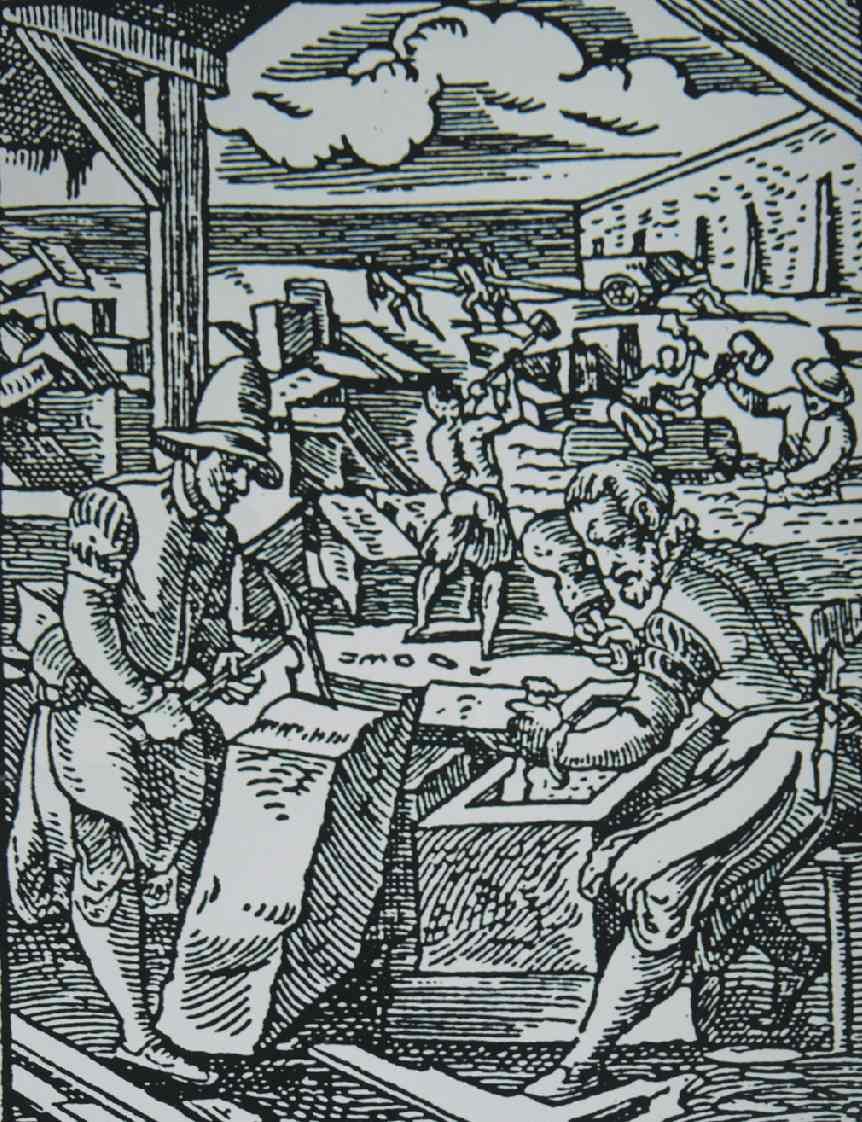 Historical Evidence
(Regius Poem) 1390

Matthew Cooke Manuscript  1450
 
Regensburg Statutes 1459
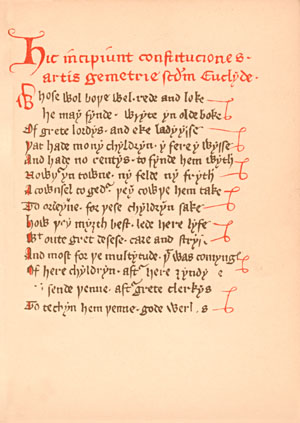 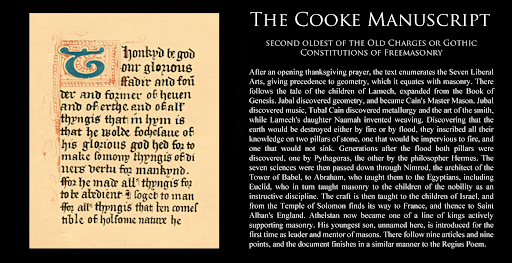 The Lodge of Edinburgh
(Mary's Chapel), No.1, 1599
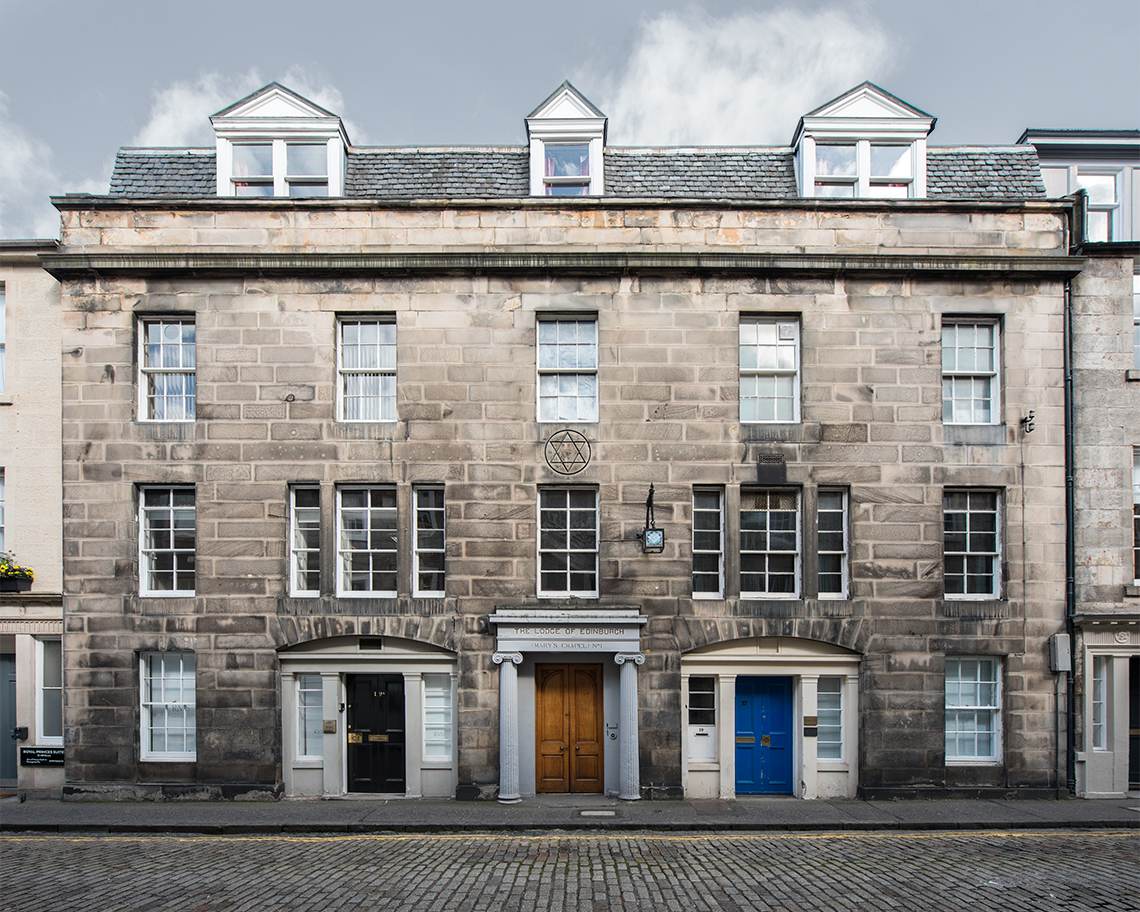 1717 The Lodge Goes Public
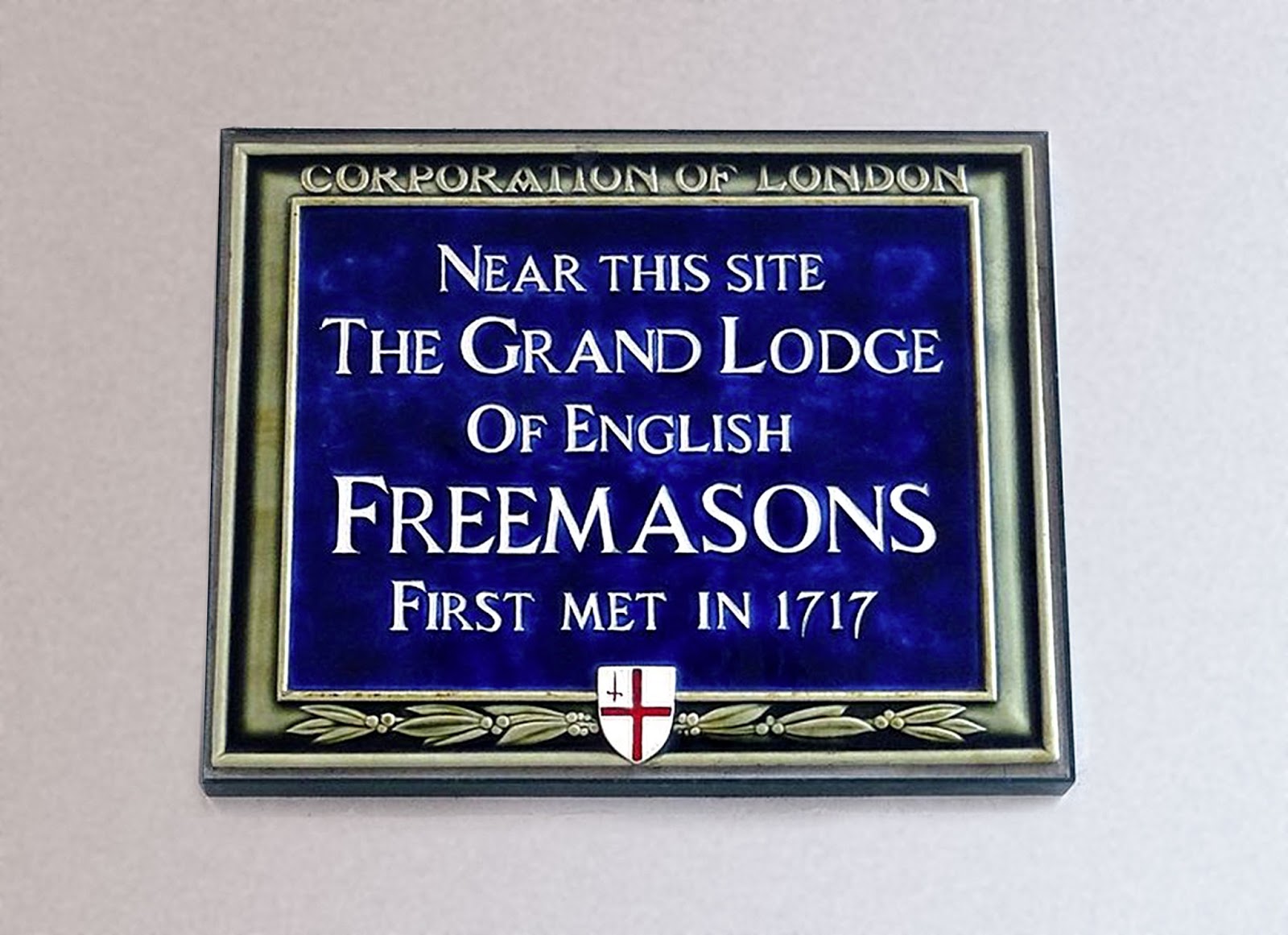 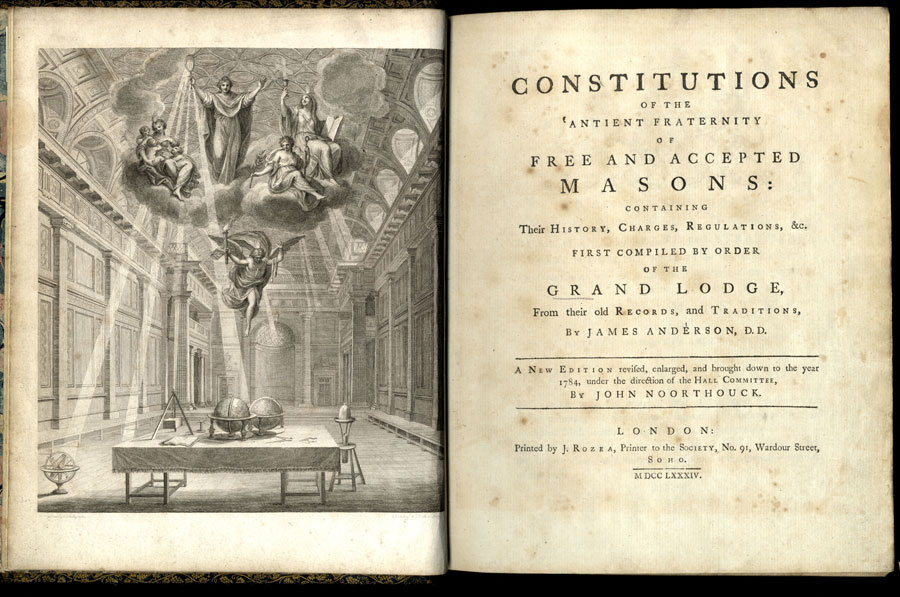 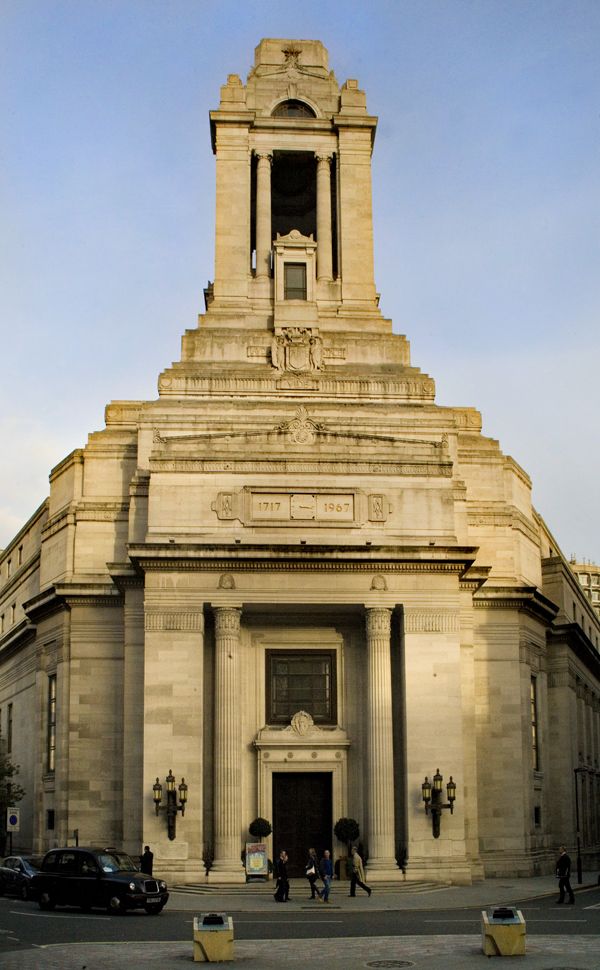 Colonial Lodges
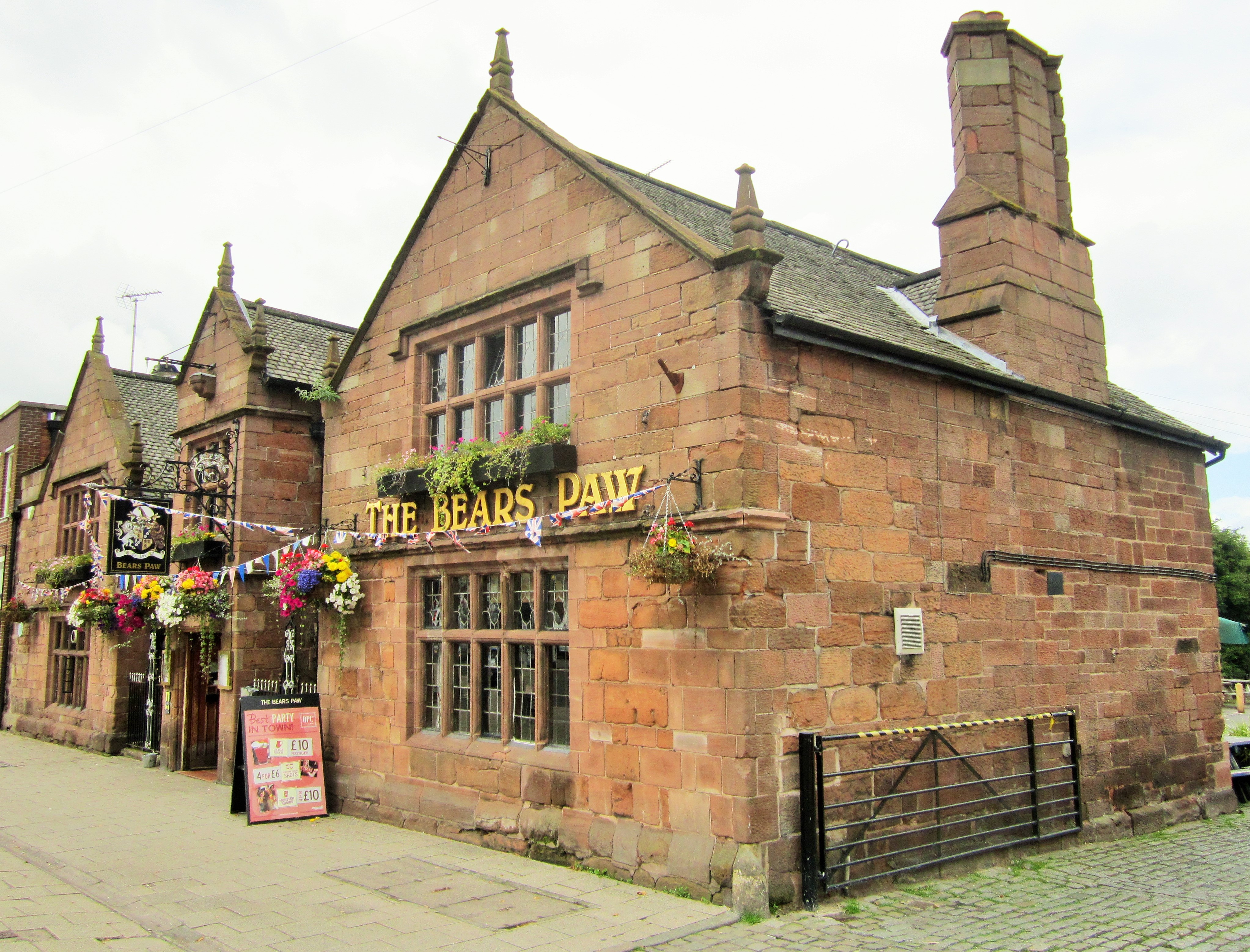 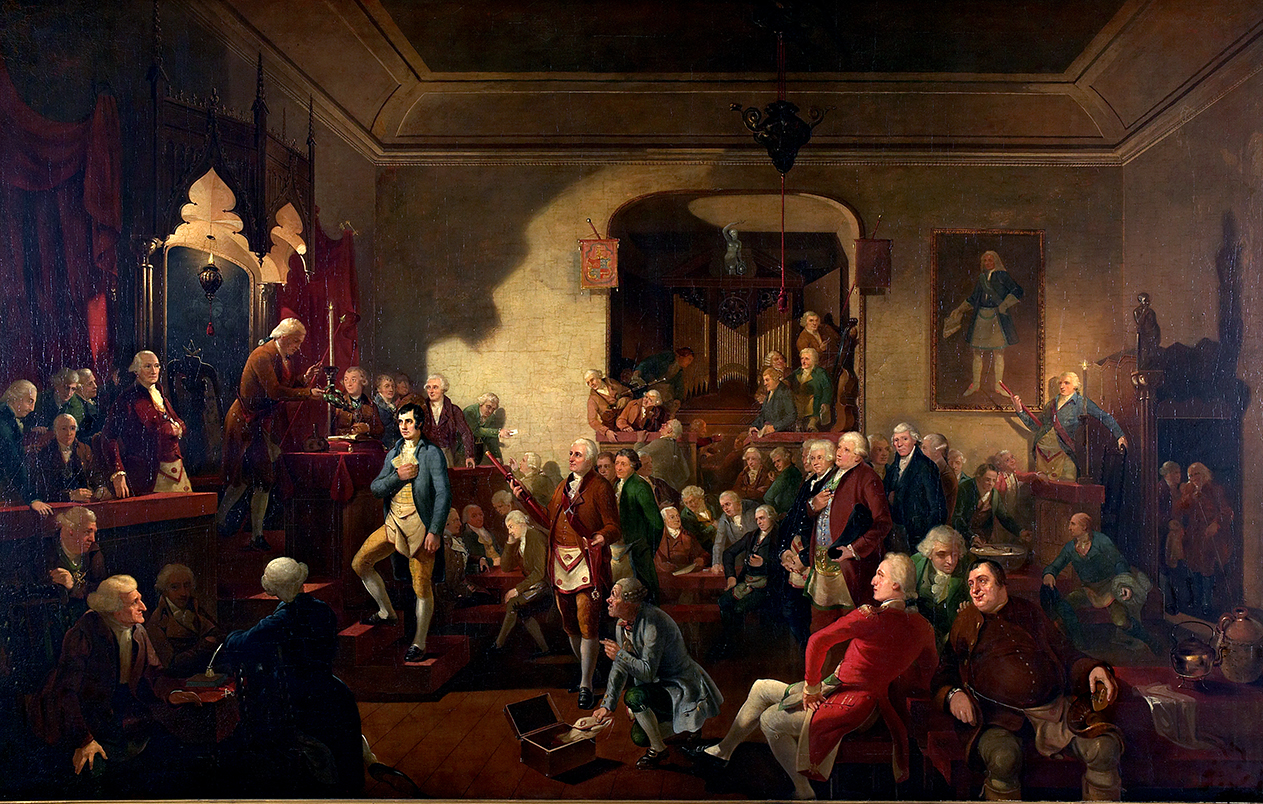 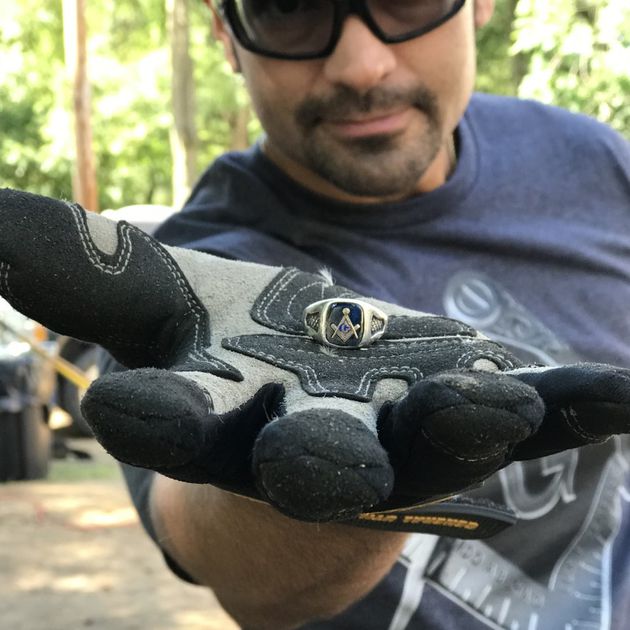